ARHEOLOOGID
KUULSAD ARHEOLOOGID EESTIS JA MUJAL MAAILMAS
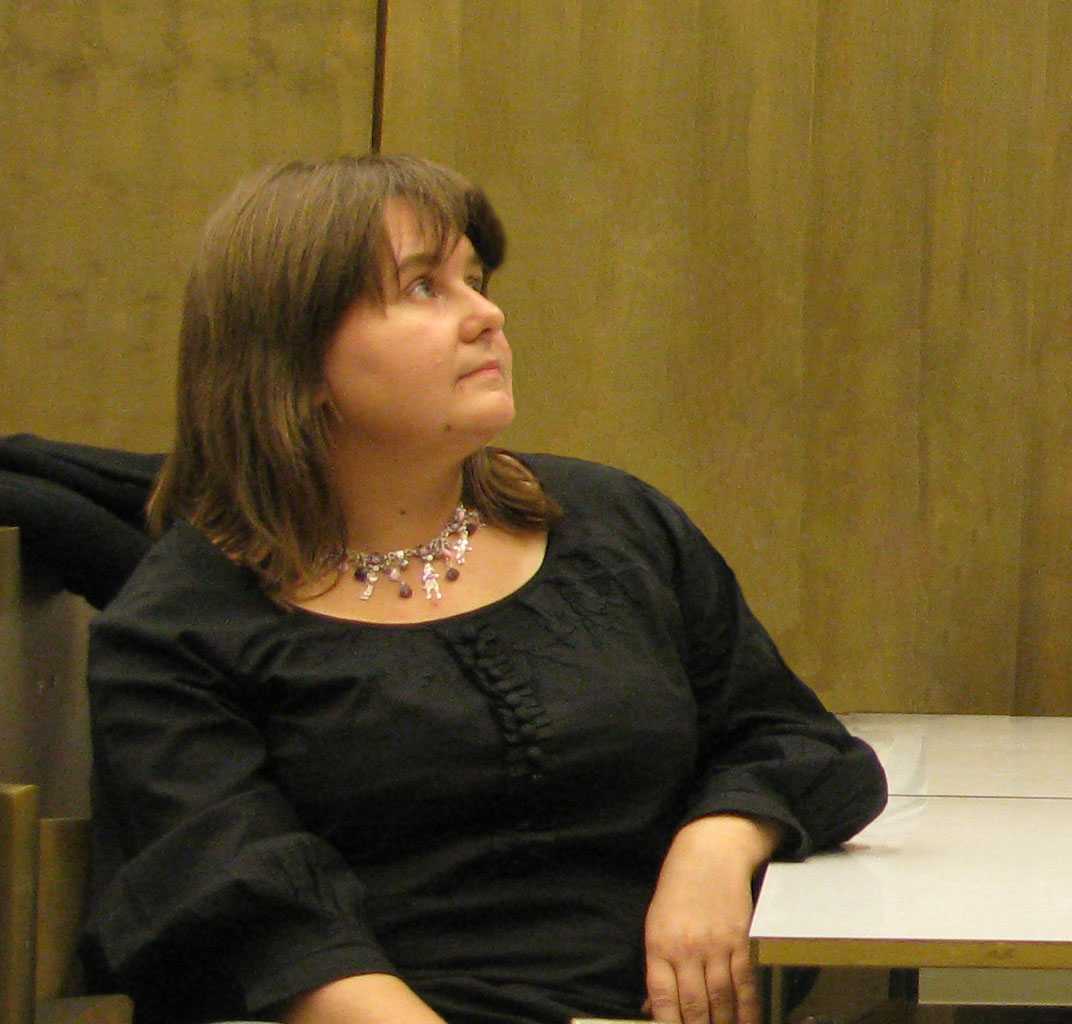 MARGE KONSA
UURIB EESTI MUINASAEGA
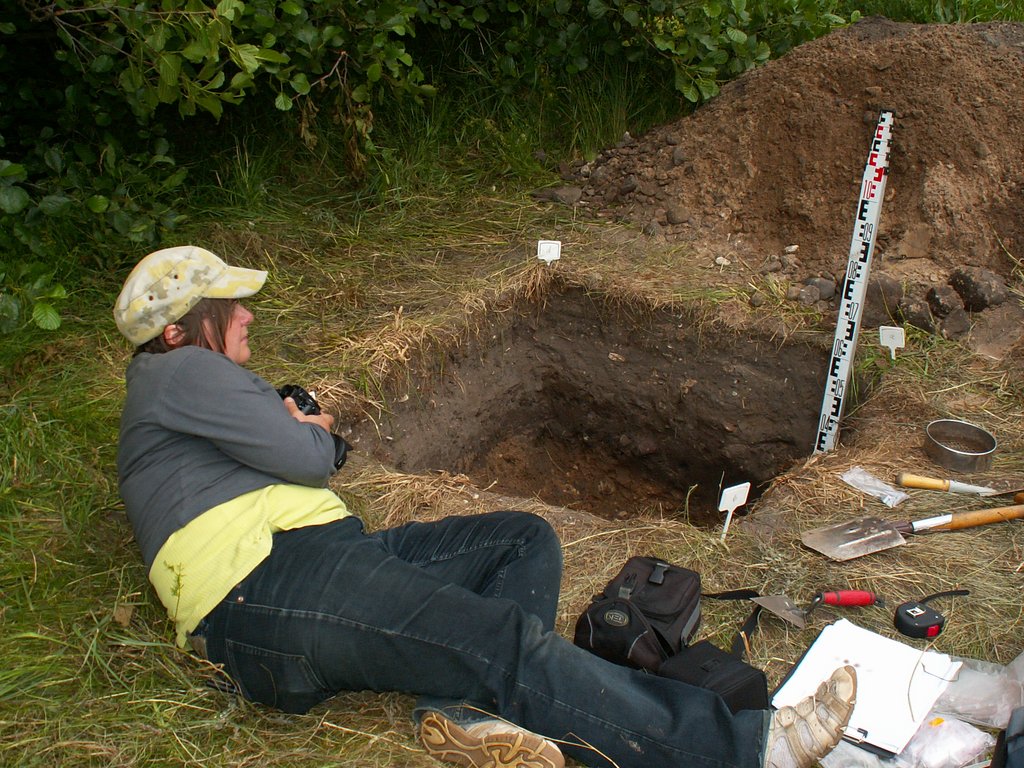 KUULSAD ARHEOLOOGID EESTIS JA MUJAL MAAILMAS
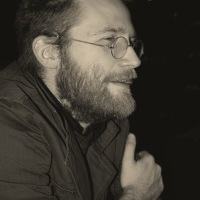 ERKI RUSSOW
UURIB: KERAAMIKAT, KESK- JA
UUSAJA ARHEOLOOGIAT, LINNA-
ARHEOLOOGIAT
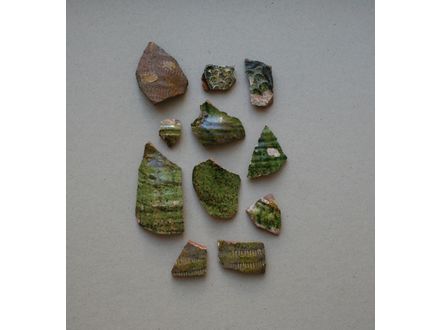 KUULSAD ARHEOLOOGID EESTIS JA MUJAL MAAILMAS
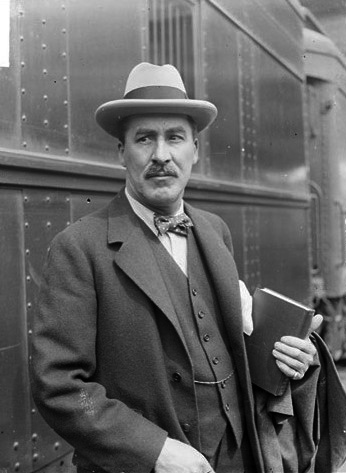 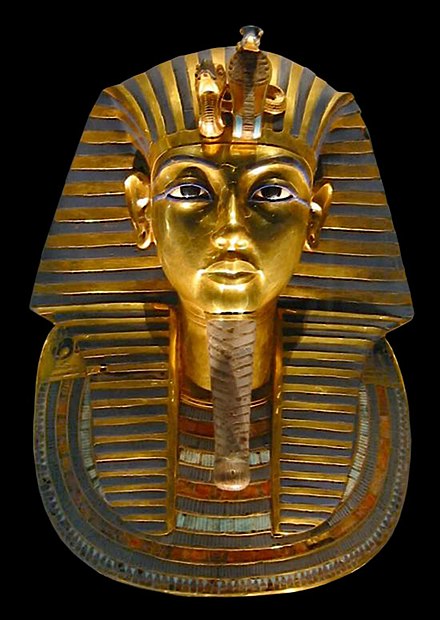 HOWARD CARTER
AVASTAS VAARAO TUTANHAMONI HAUA
KUULSAD ARHEOLOOGID EESTIS JA MUJAL MAAILMAS
MARK LEHNER 
UURIB GIZA PÜRAMIIDE
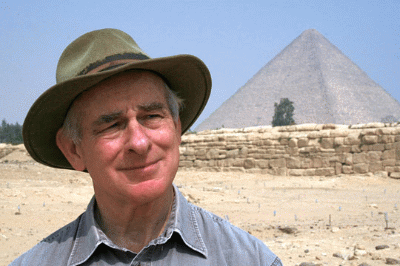 MILLEGA NAD TEGELEVAD?
UURIVAD VANIMAID INIMESTE POOLT VALMISTATUD ESEMEID
UURIVAD 
KESKAEGA
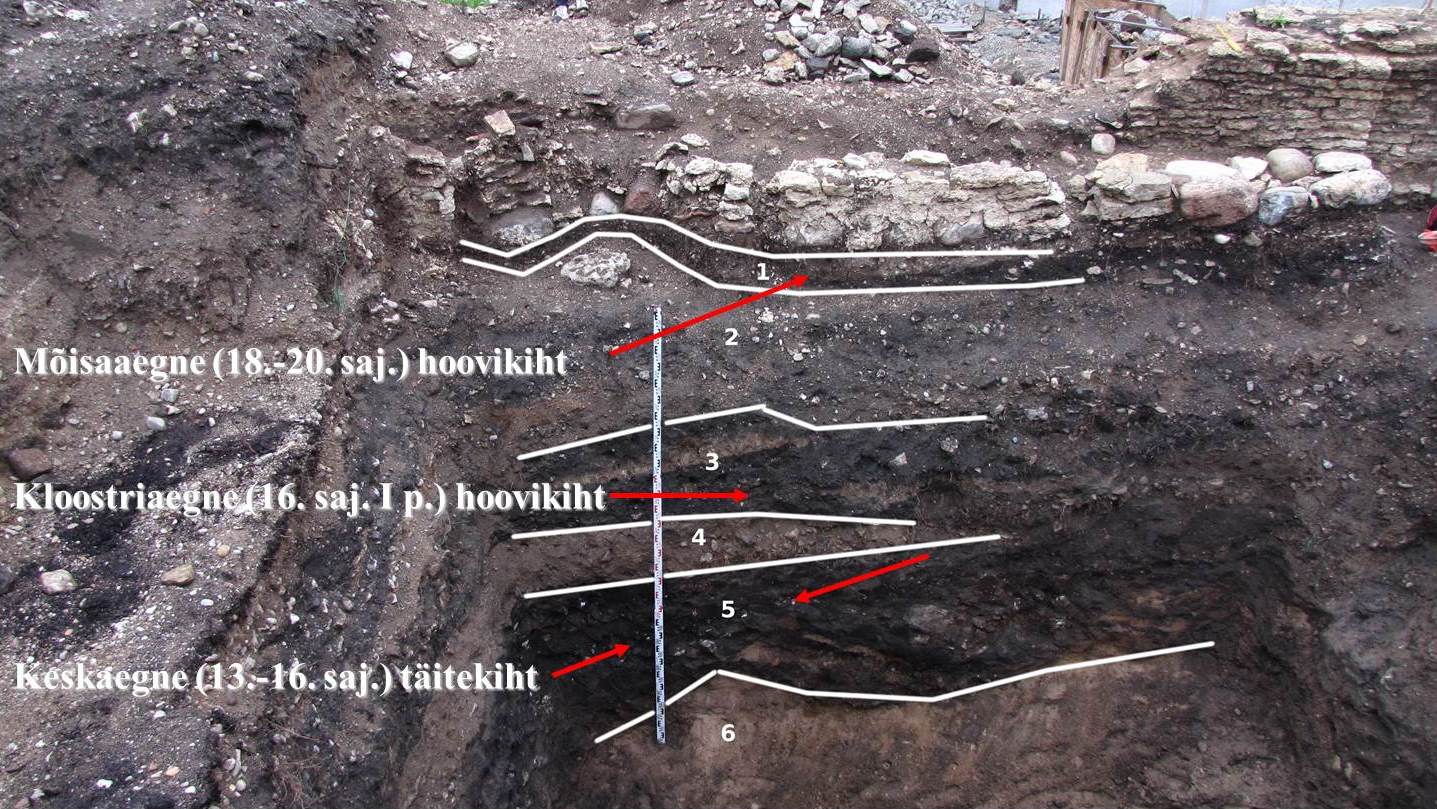 KUIDAS NAD TÖÖTAVAD?
ARHEOLOOGID ON 
NAGU DETEKTIIVID
KAEVAVAD VÄLJA 
UURIMISMATERJALI
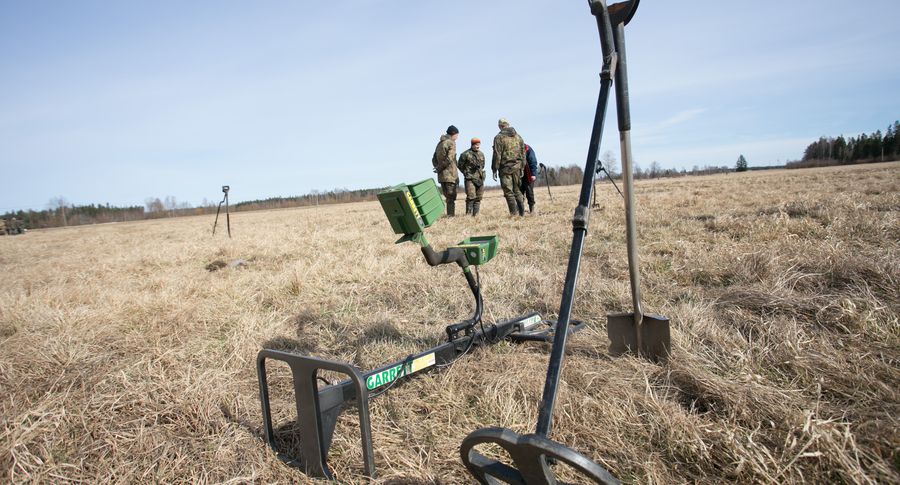 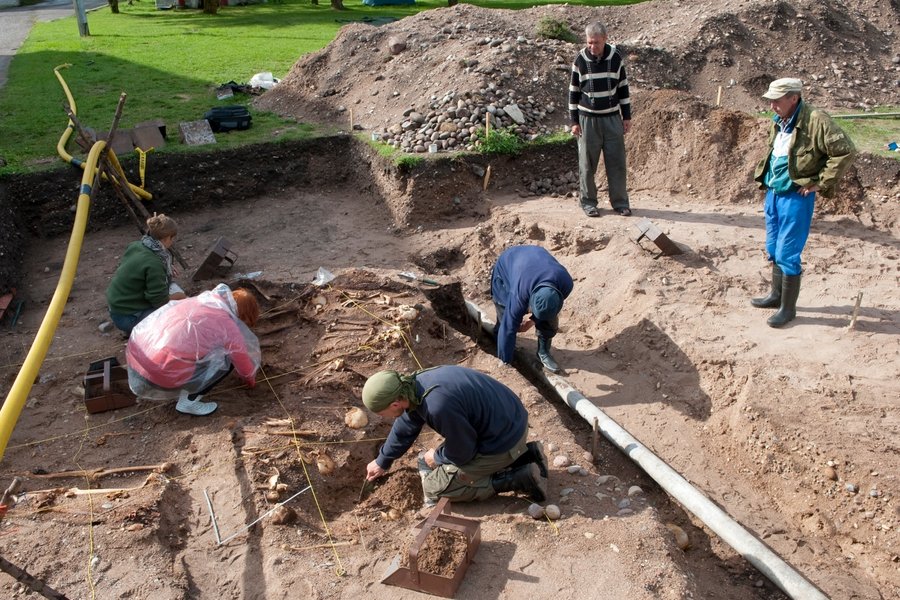 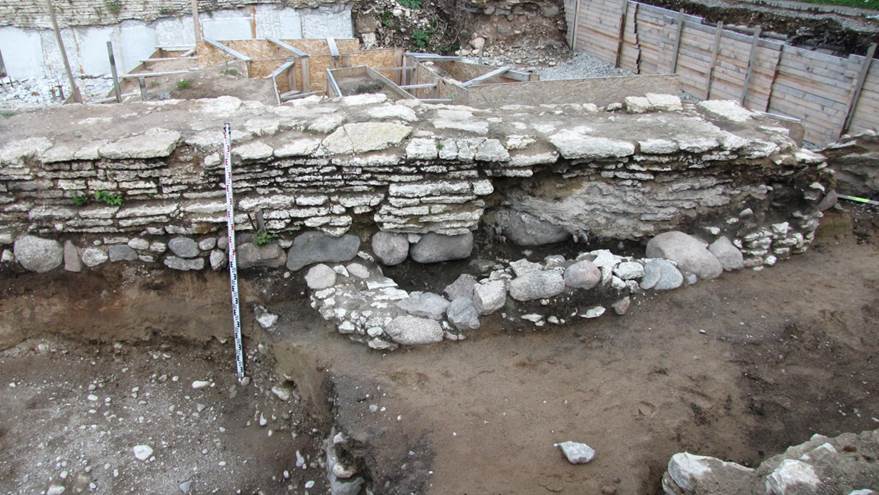 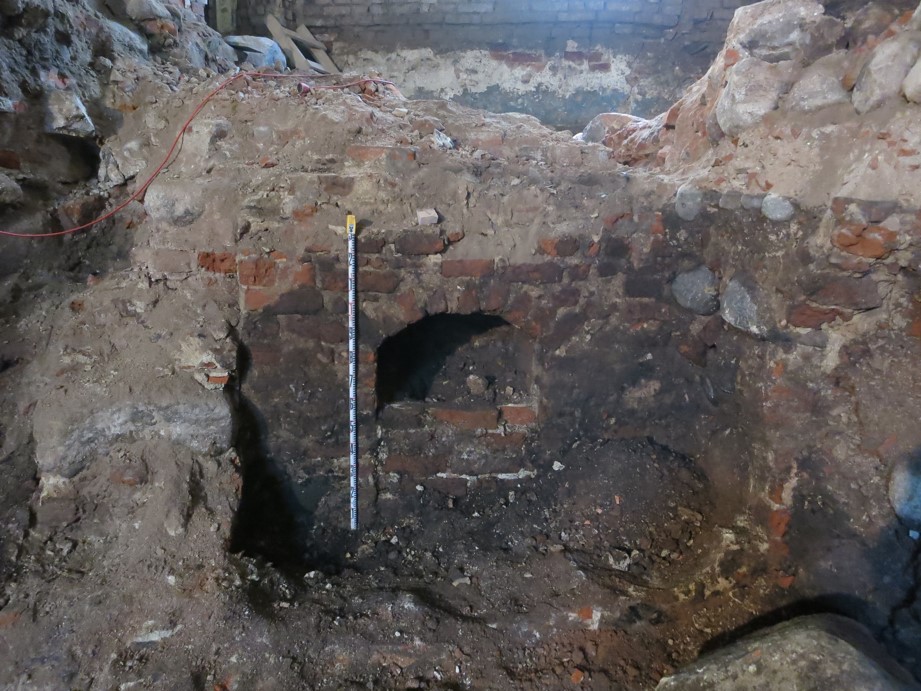 LEIUD:
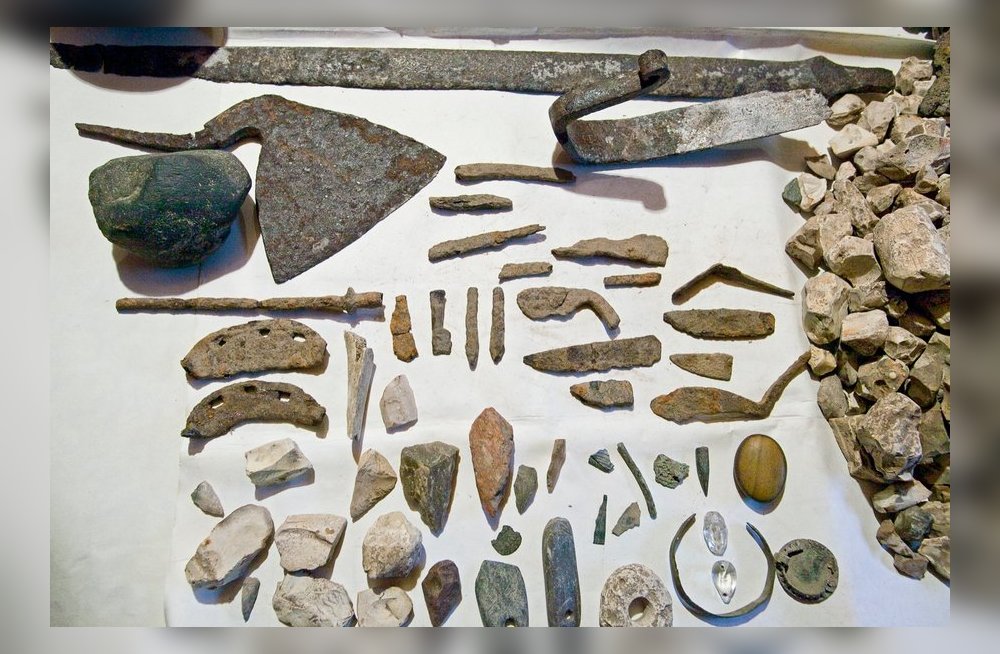 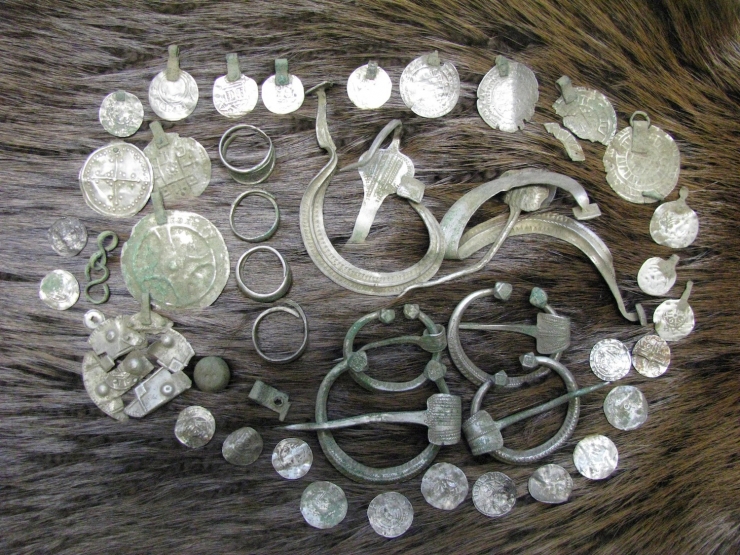